Hrajeme si s eTwinningem
Hrajeme si s eTwinningem
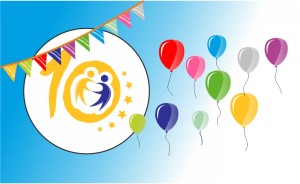 ZŠaMŠ Lískovec, Frýdek - Místek
1. ÚKOL: Začínáme
2. ÚKOL: Nice to meet you!
3. ÚKOL: Přemýšlej,než nasdílíš. Moje soukromí! Nekoukat, Nešťourat!
4. ÚKOL: eTwinning Day!
5. ÚKOL: Jak se učím s eTwinningem
6. ÚKOL: Maraton eTwinning
7. Úkol: Prázdninové sdílení nápadů
eTwinning je jednička a my jsme šťastná sedmička